Innover dans sa classe avec les apports de la rechercheLe programme ATOLE
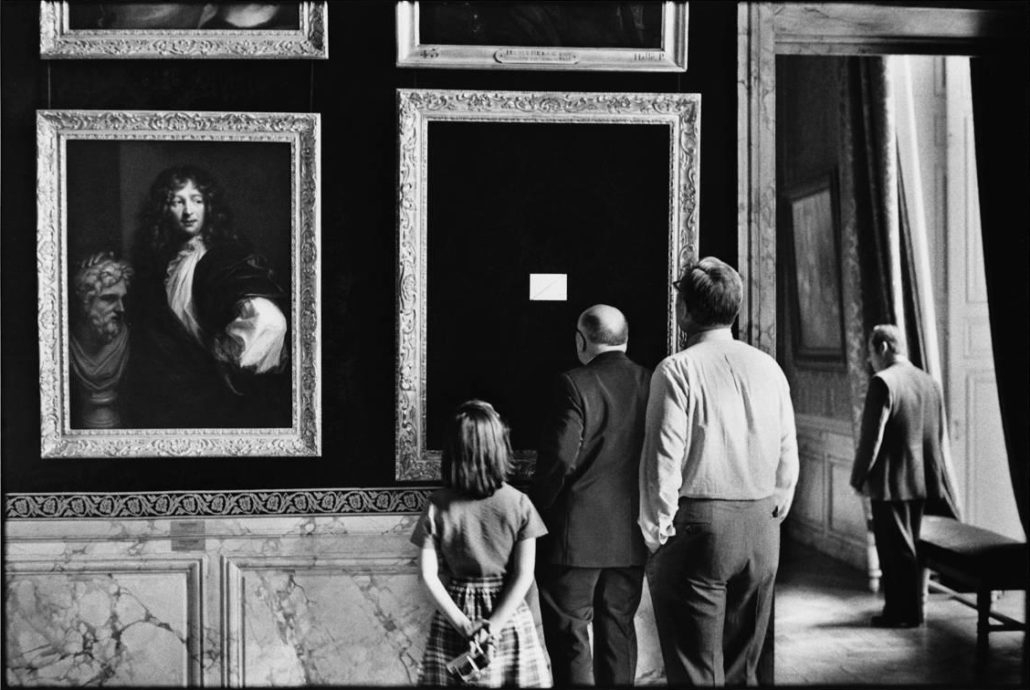 [Speaker Notes: Pourquoi j’ai choisi de le faire, répondre à des problématiques de  : l’attention, proposition d’essayer en classe alors que je faisais déjà de la méthodologie en classe]
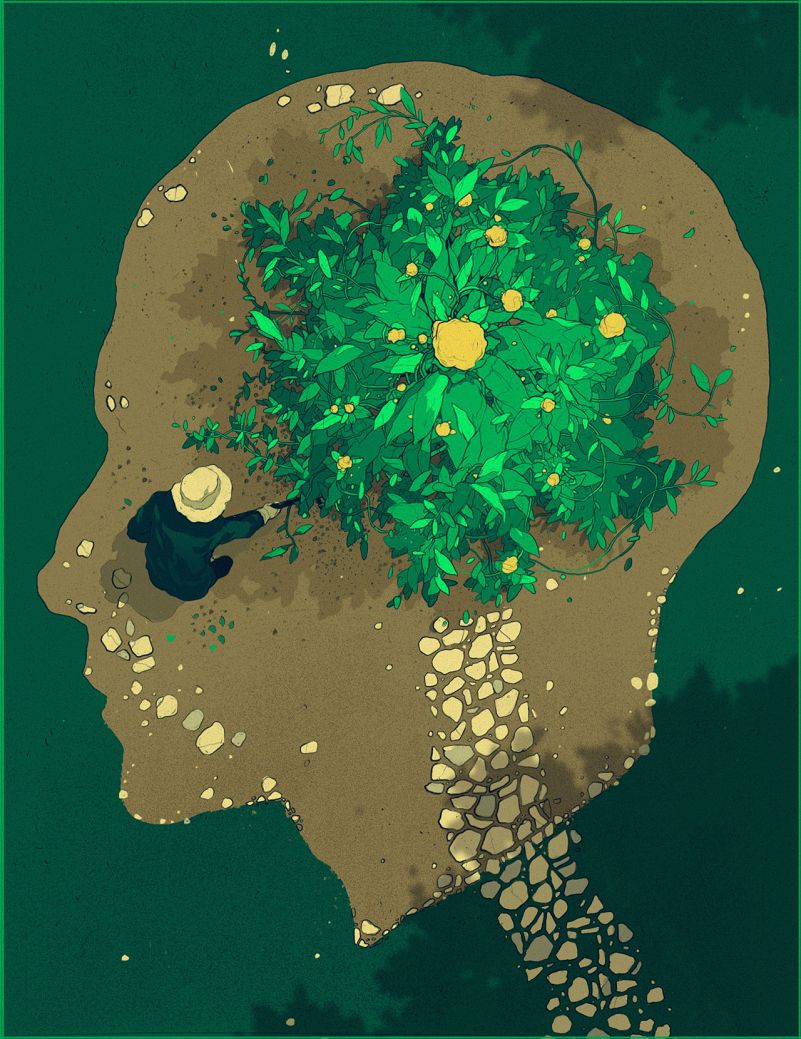 [Speaker Notes: Brève présentation du programme ATOLE]
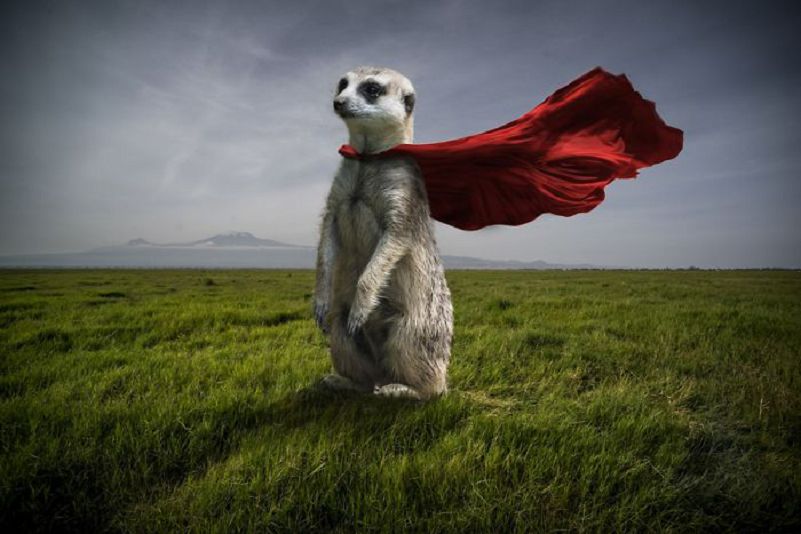 [Speaker Notes: Innover dans sa classe Organiser dans le temps  les séances ATOLE 
(sur l’année, dans le cycle, sur les 3 cycles)
Harmonisation du vocabulaire / code utilisé
Renforcer les apprentissages chaque année]
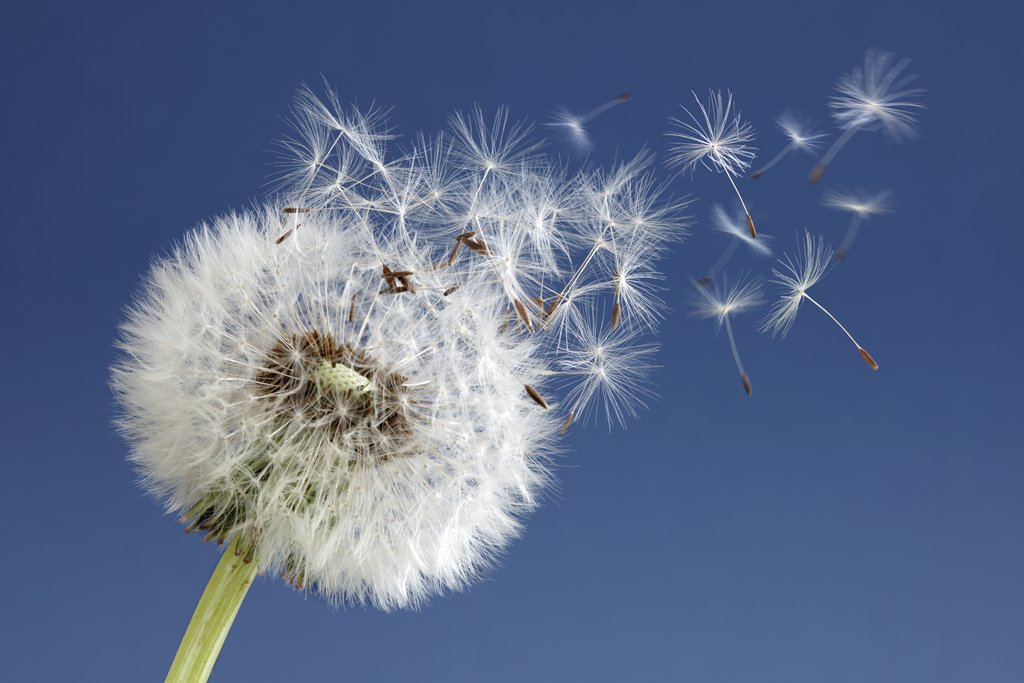 [Speaker Notes: Diffusion auprès des collègues]
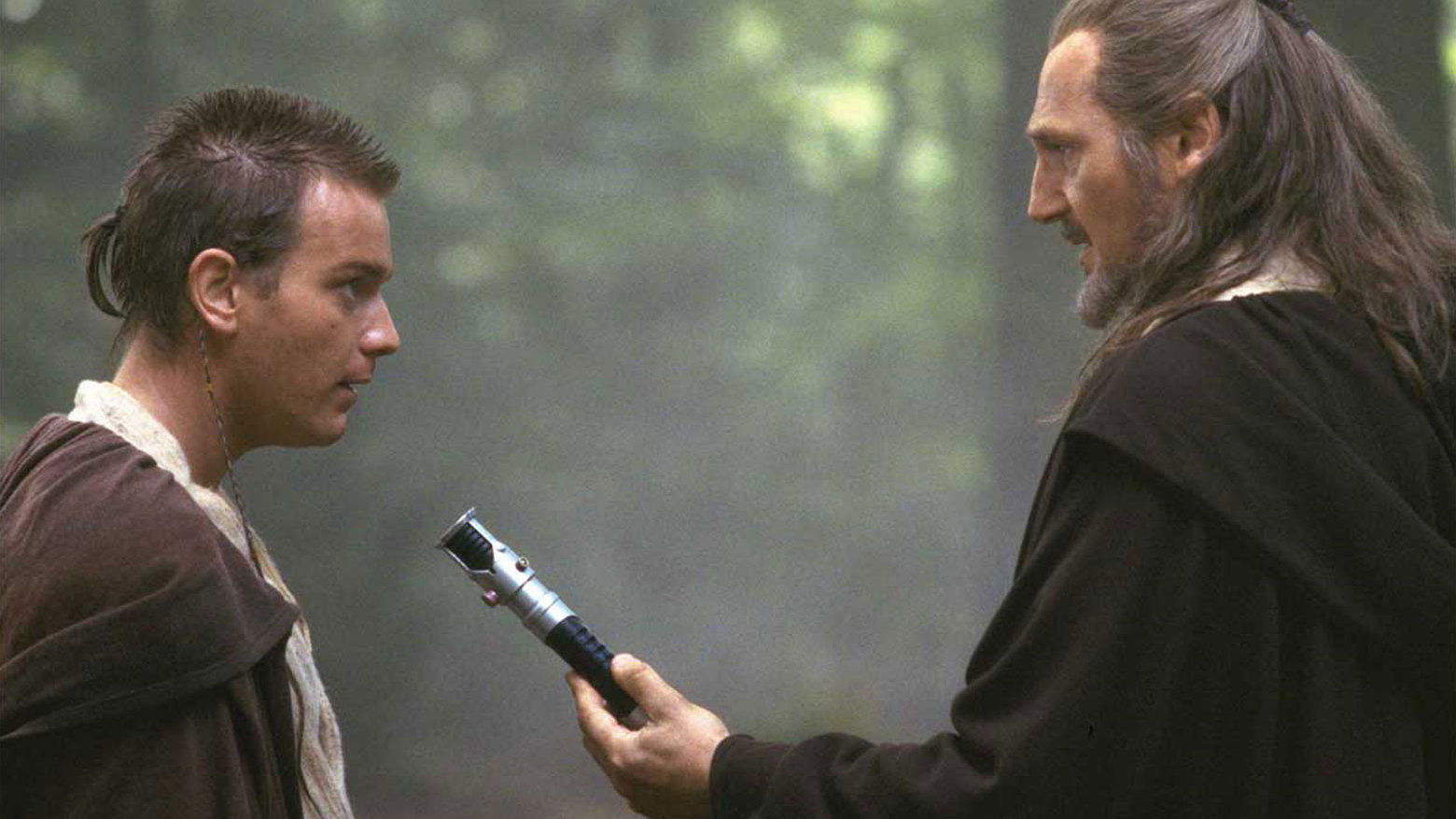 [Speaker Notes: L’accompagnement des conseillers pédagogiques
Rôle des conseillers pédagogiques :

 Présentation du programme ATOLE 
 Donner les ressources
 Prise en main de la classe pour une séance
 Aide à la rédaction du projet PARDIE…]
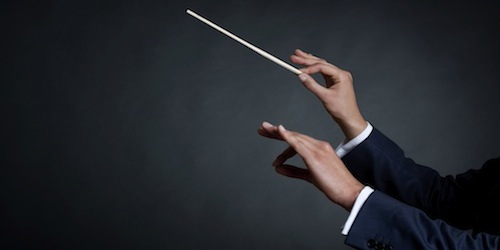 [Speaker Notes: Ce que pourrait être le rôle du directeur, son rôle dans notre école]